Cloud Computing 2020
The Changing Attitudes to Compliance from Governments on Legislation and Regulation for Corporates

Keynote Presentation by Dr Bob Duncan
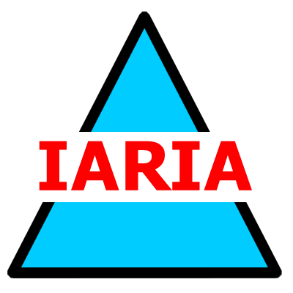 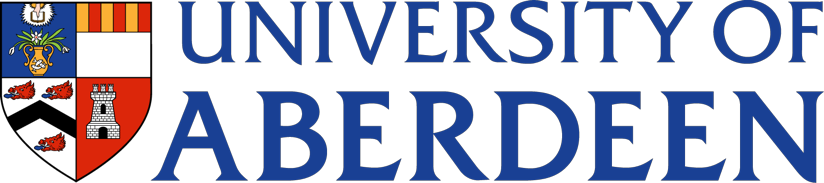 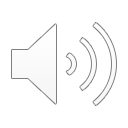 Dr Bob Duncan
30 years in industry as a corporate accountant
5 years as a lecturer at University of Aberdeen
Research areas: cloud security, corporate compliance,
forensic trail, Blockchain
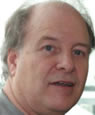 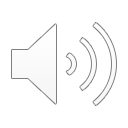 Presentation Outline
What do Governments do?
What is Legislation?
What is Regulation?
How do they work?
What is Compliance?
Who has to do it, and why?
What happens if you get it wrong?
Some examples: UK, US and EU
Summary and Questions
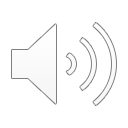 What do Governments do?
They run the country on behalf of the population
How do they do that?
They prepare a budget of planned income and expenditure annually
Raise money through taxes
Spend it for the benefit of the population according to the budget
Pass laws to make sure everybody pays and does what they are told
What happens if they do not?
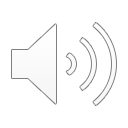 What is Legislation?
Legislation is where the government passes laws, which must be obeyed
There are generally two types: Criminal Law and Civil Law
They should be well defined, explaining what must be done
There will be penalties for those who fail to conform
Criminal Law could incur fines, imprisonment, or capital punishment
Civil Law could generally incur fines
Some Criminal Law examples:
Being a witch when our university was founded in 1495
Stealing a loaf of bread 170 years ago
Murder in modern day Scotland
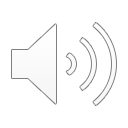 What is Regulation?
Over time, particularly as business evolved, many industries became too complex to govern using laws alone
Regulation was the way government dealt with this increase in complexity
Often used where the state controlled whole industries
A professional expert regulator was appointed to oversee the industry
He would regulate based on the regulatory powers set up
Penalties for non-compliance would be defined in the regulations
There could be a simple reprimand, or fines, or the ultimate sanction would be loss of license to operate in the industry
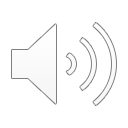 How does Legislation and Regulation Work?
Laws state what must be done. Failure to comply might result in fines, or imprisonment
Some try to ‘fiddle’ to make extra profit. Great if you don’t get caught
Regulations state what must be done. Failure to comply might result in sanctions, but would not be subject to criminal law
However, each regulation could be different, with different levels of sanctions available
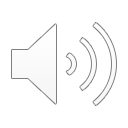 What is Compliance?
Compliance is the method where companies demonstrate they are complying with laws and regulations
There are many different means of doing this
Sometimes, this can be well spelt out in the legislation, or not
For example, companies must have their annual accounts audited by qualified auditors, in order to be compliant with the law
What happened to Enron and Arthur Andersen?
Auditors are a regulated industry, and must abide by a high level of behaviour
Compliance can be achieved by accreditation, inspection, audit, or any of a number of different mechanisms, usually spelt out in the laws and regulations
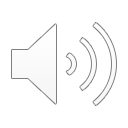 Who has to do it and why?
The laws and regulations spell out who must comply, and often how
Sometimes, there is no detail provided
Clearly, companies, and sometimes people must prove they have complied with the law or be able to demonstrate they have complied with the regulations. Sometimes they will try to take short cuts,
The people responsible for enforcing the laws, for example the Inland Revenue (HMRC in the UK, the Internal Revenue Service in the US) will enforce the laws to make sure everyone who must pay does pay and does not cheat
The regulator of a regulated industry must ensure the companies or people operating within that  industry behave responsibly
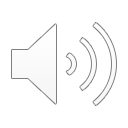 What happens if you get it wrong?
If a company or person gets it wrong, they could be subjected to the full force of the law
This could mean fines and imprisonment
Obviously, a company cannot be jailed, but its top directors can
In the case of regulation, they could be sanctioned by the regulator, depending on the severity and duration of the non-compliance
What happens if you cheat?
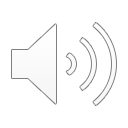 Some examples: UK, US and EU
If a company or person gets it wrong, they could be subjected to the full force of the law
This could mean fines and imprisonment
Obviously, a company cannot be jailed, but its top directors can
In the case of regulation, they could be sanctioned by the regulator, depending on the severity and duration of the non-compliance
What happens if you cheat?
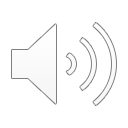 Some examples: UK, US and EU
If a company or person gets it wrong, they could be subjected to the full force of the law
This could mean fines and imprisonment
Obviously, a company cannot be jailed, but its top directors can
In the case of regulation, they could be sanctioned by the regulator, depending on the severity and duration of the non-compliance
What happens if you cheat?
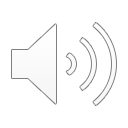 UK, US and EU - Laws
Different approach to law in the UK versus the US
The UK uses a principles-based approach
The US uses a rules-based approach
What about the EU?
There are 28 countries in the EU, shortly 27. What are the chances of a uniform approach?
Some countries know exactly what they are doing
Some countries don’t have a clue
Some countries are simply not sure what to do
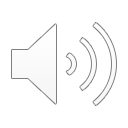 Some examples: US – Laws
The US need to write new laws, sometimes every year
The US Tax Laws are a great example. Every year they write a new Law. Teams of expensive accountants and lawyers work out how to massage compliance. Then they have to write new versions to keep the tax take up, and on it goes
The US will use anything in their armoury to get a conviction
Back in the time of the great depression, they could not convict Al Capone on Racketeering charges, so they did him for Tax Evasion, and he got a life sentence. He died in jail.
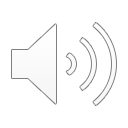 Some examples: UK – Laws
The UK laws usually run for many years, with the occasional update
The UK Data Protection Act has been around for over 20 years
The level of fines has been low for most of that time. The maximum fine was only raised to £500,000 a couple of years ago
Most of the fines in the early years were levied against Local Authorities
Leaving laptops or mobile phones on trains and buses
Failing to purge hard drives at end of life disposals
Dumping sensitive files in bins or even in the street
If your company is earning £2 billion of profit a month – will a £500,000 fine make you change your behaviour? The approach is usually, just send us a bill
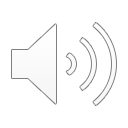 Some examples: EU – Laws
The EU have laws
They are beautifully translated into all the languages spoken in the EU
It can take a long time to get consensus
There is a big question. Who will enforce these laws?
The country of the victim?
The country of the perpetrator?
The country of the criminal act?
Somewhere completely different?
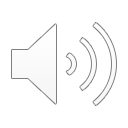 UK, US and EU - Regulation
Different approach to regulation in the UK versus the US
The UK uses a regulator to regulate specialized industries
The US uses regulators like the UK, but sometimes uses regulators to enforce the law
The EU uses Regulation like many countries use Laws
Confused yet?
Some countries don’t have a clue
Many corporates don’t have a clue
There are many people who are very happy to take advantage
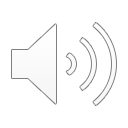 Some examples: US - Regulations
The US do not regulate as many industries as the UK
They generally always have competent regulators
They have huge fines for non-compliance
Between overlapping laws and regulations, if you get caught in the middle, it is likely to hurt
Look at BP in 2010 with the major oil spill in the Gulf of Mexico
Guess how much it cost them between broken laws, regulations, clean up and compensation?
Look at their approach to the likes of Facebook and Google
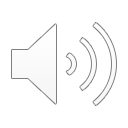 Some examples: UK - Regulations
Guess how many regulated industries there are in the UK?
Is it 30, 300 or 3,000?
They generally always have competent regulators, but occasionally they get it wrong. A few years back, a new electricity regulator was appointed, and he had no clue about the industry. He asked the big 6 companies what he should do. What do you think the outcome was? Tough new regulations, or an easy ride?
Some regulators have very sharp teeth
Some regulators have no teeth at all
Guess who gets listened to?
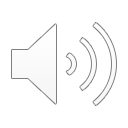 Some examples: EU – Regulations
The EU have regulations
They are beautifully translated into all the languages spoken in the EU
It can take a long time to get consensus
There is a big question. Who will enforce these laws?
The country of the victim?
The country of the perpetrator?
The country of the criminal act?
Somewhere completely different?
This looks the same as the Law page. Why would that be?
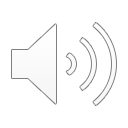 Some examples: EU – Regulation GDPR
The EU GDPR is a regulation with serious teeth - potentially
It is beautifully translated into all the languages spoken in the EU
It took a long time to get consensus
There is a big question. Who will enforce these laws?
The country of the victim?
The country of the perpetrator?
The country of the criminal act?
Somewhere completely different?
This looks the same as the Law and the Regulations page. Why would that be?
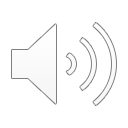 Discussion and Questions
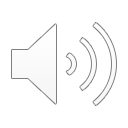